স্বাগতম
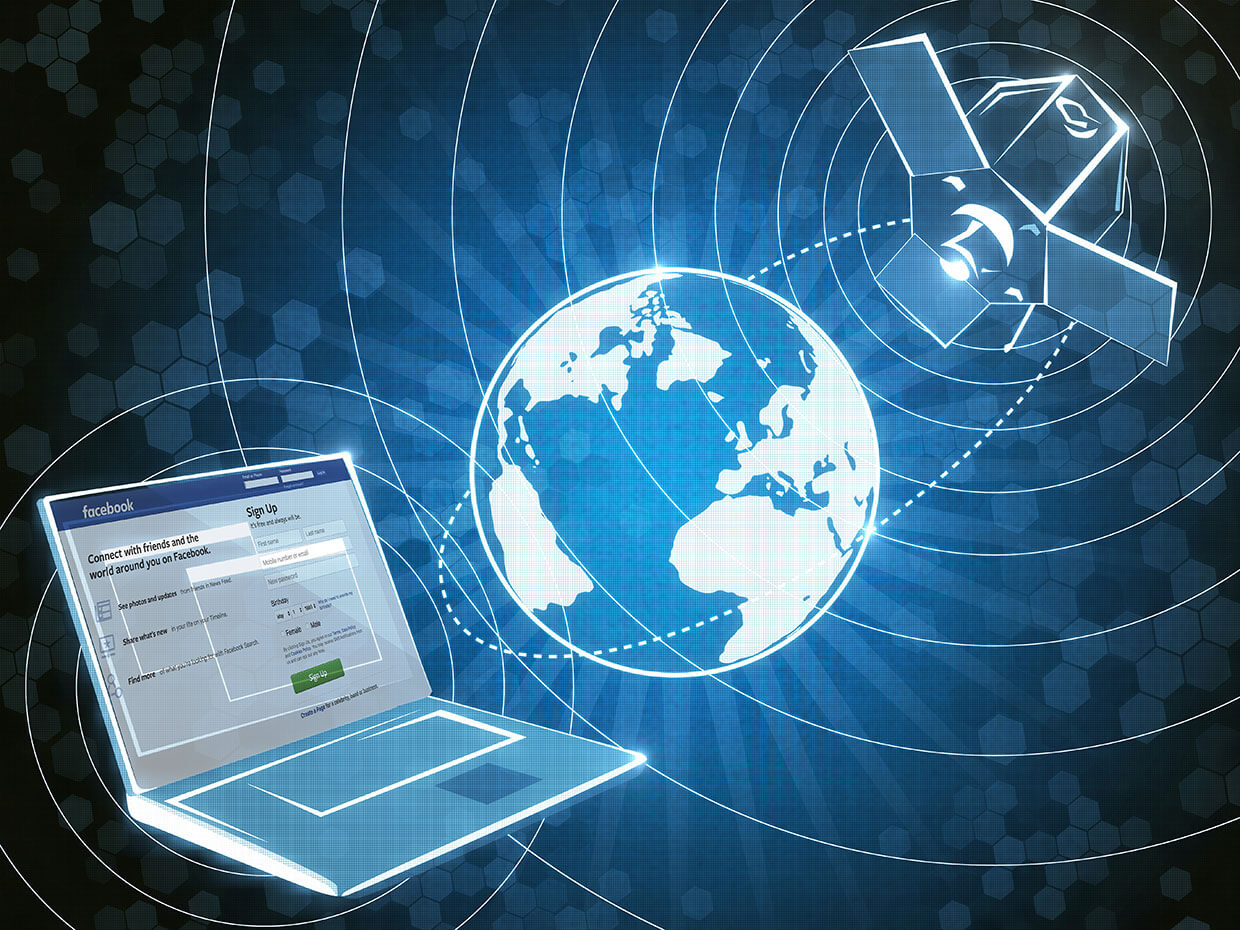 পরিচিতি
পাঠ পরিচিতি
বিষয়: তথ্য ও যোগাযোগ প্রযুক্তি
শ্রেণি  : ষষ্ঠ 
অধ্যায় : দ্বিতীয়
পাঠ : 7 (সফটওয়্যার)
সময়   : ৫০ মিনিট
শিক্ষক পরিচিতি 
বিশ্বজিৎ হালদার
সহকারী শিক্ষক
বাহিরদিয়া মাধ্যমিক বিদ্যালয়
ফকিরহাট,বাগেরহাট।
মোবা: ০১৭৪৬০৫৫৭৩৭
E-mail: biswajitbahirdia@gmail.com
2
এই যন্ত্রটির নাম কী ?
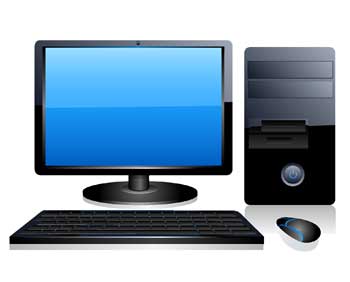 পাঠ শিরোনাম
সফটওয়্যার
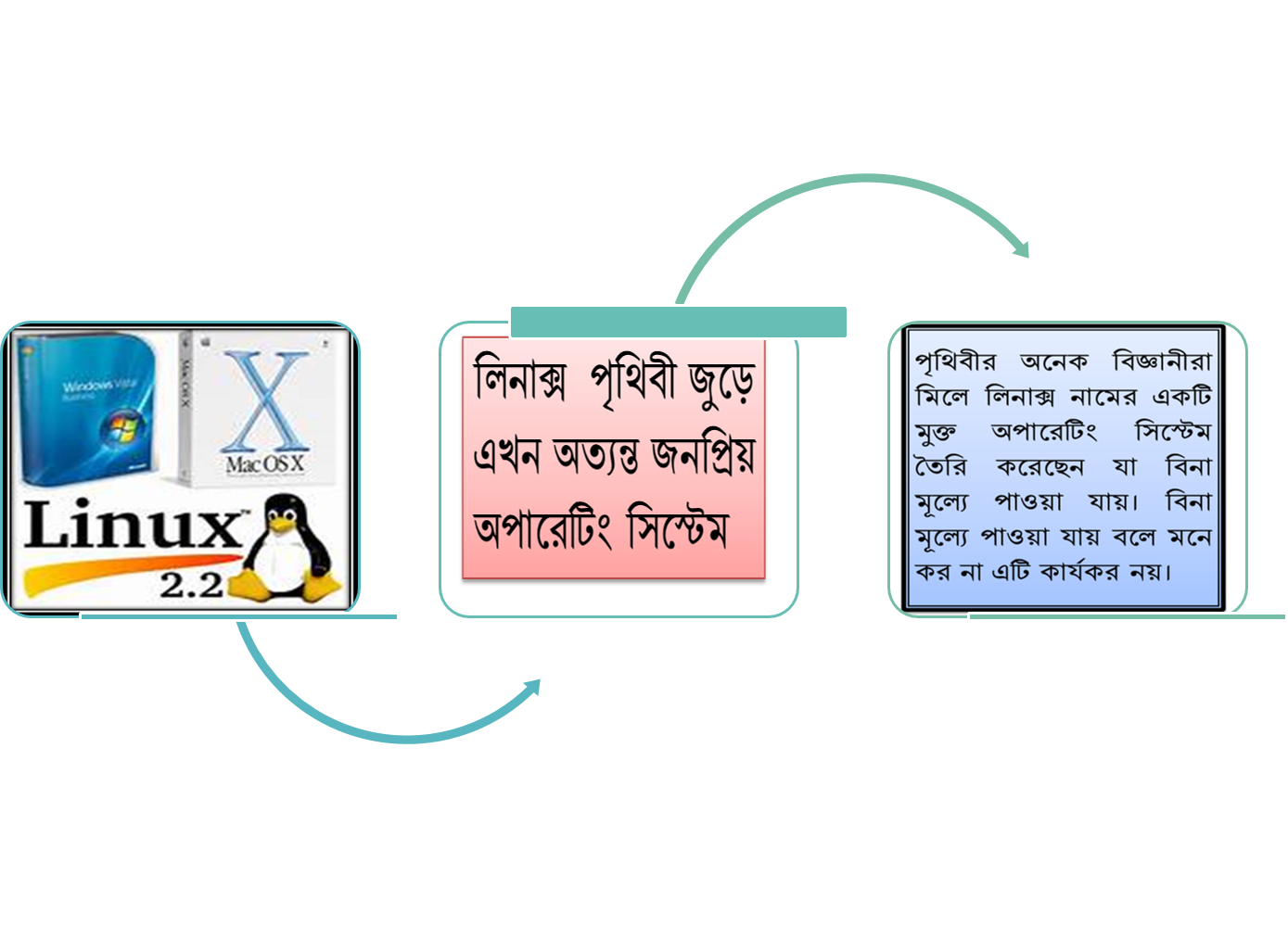 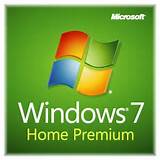 শিখনফল
এই পাঠ শেষে শিক্ষার্থীরা ...
১। সফটওয়্যার কী বলতে পারবে।
২। বিভিন্ন প্রকার সফটওয়্যারের কাজ বর্ণনা করতে পারবে।
৩। অ্যাপ্লিকেশন সফটওয়্যার ও সিস্টেম সফটওয়্যার একটি অপরটির পরিপূরক ব্যাখ্যা করতে পারবে।
৪। অপারেটিং সিস্টেমের কাজ ব্যাখ্যা করতে পারবে।
৫। বিভিন্ন প্রকার অপারেটিং সিস্টেম সনাক্ত করতে পারবে।
[Speaker Notes: হুরুন্নেছা খাতুন
সহকারি শিক্ষক
বাহিরদিয়া মাধ্যমিক বিদ্যালয়
মানসা,ফকিরহাট,বাগেরহাট ।
মোবাঃ০১৯২৫-৩৬৩১৯৯]
সফটওয়্যার
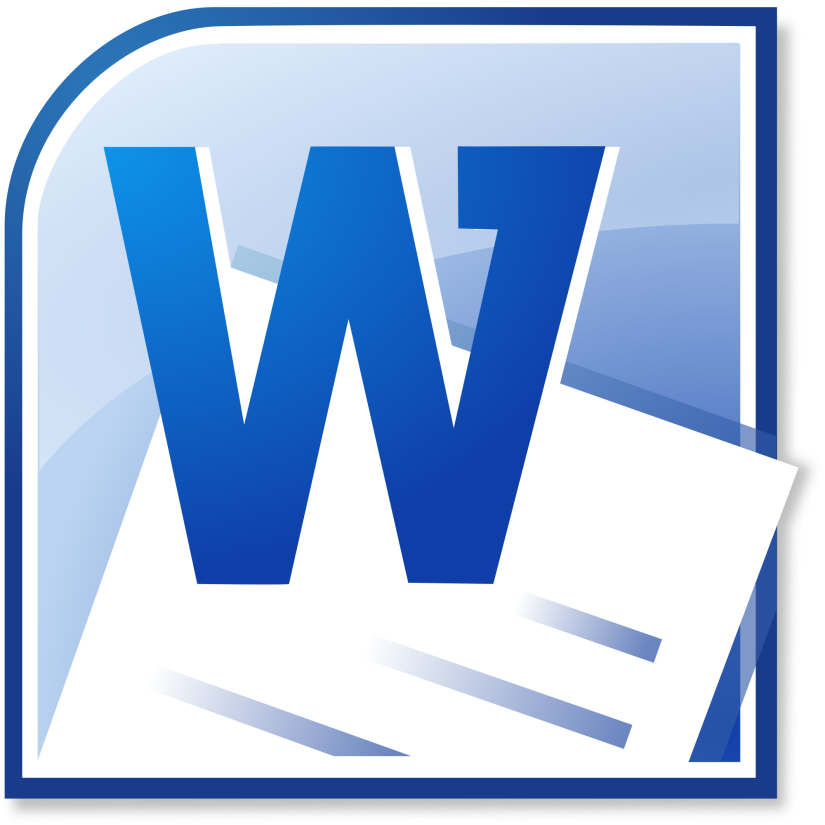 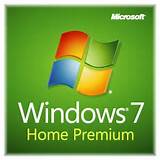 অপারেটিং সিস্টেম
অ্যাপ্লিকেশন সফটওয়্যার
[Speaker Notes: হুরুন্নেছা খাতুন
সহকারি শিক্ষক
বাহিরদিয়া মাধ্যমিক বিদ্যালয়
মানসা,ফকিরহাট,বাগেরহাট ।
মোবাঃ০১৯২৫-৩৬৩১৯৯]
সফটওয়্যার এর ব্যবহার  দেখি -
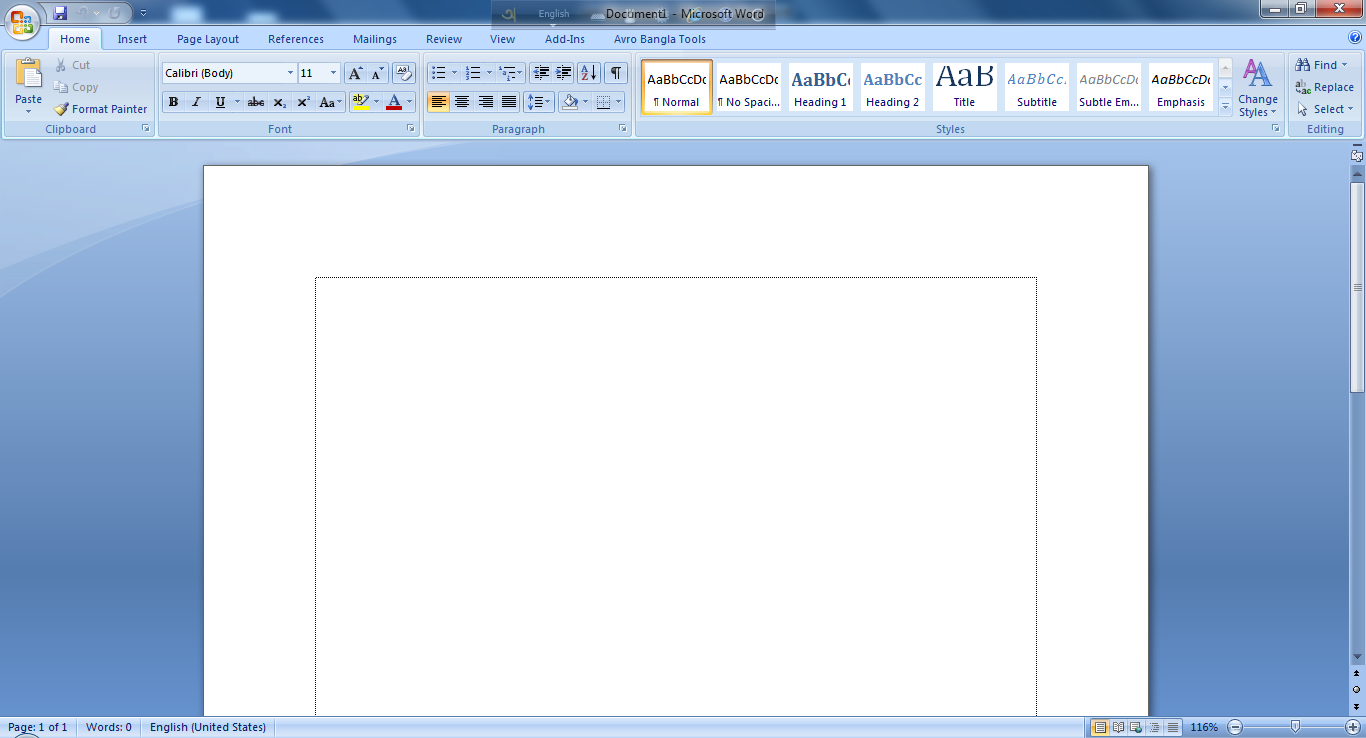 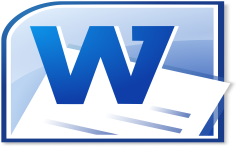 ডিজিটাল বাংলাদেশ গড়ার জন্য আমরা কাজ করে যাবো।
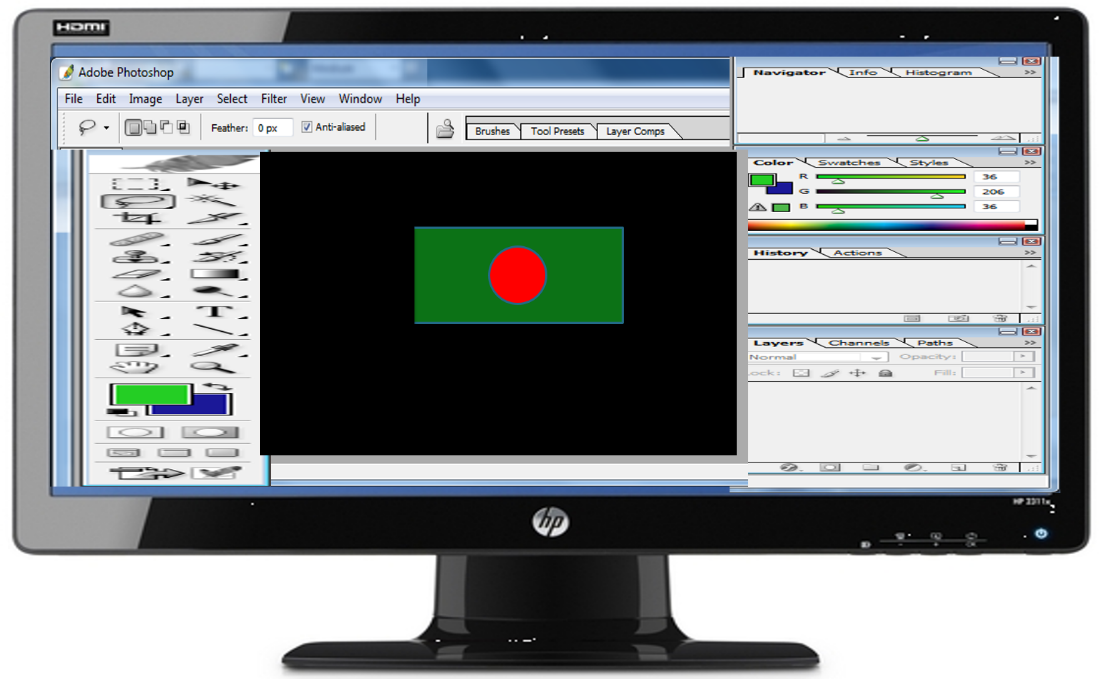 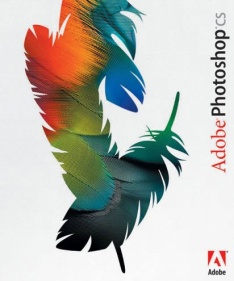 সফটওয়্যার এর ব্যবহার  দেখি-
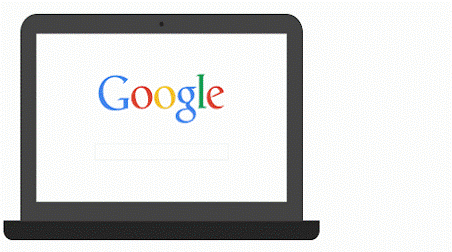 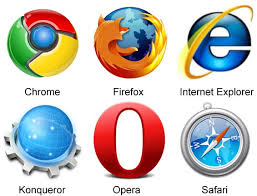 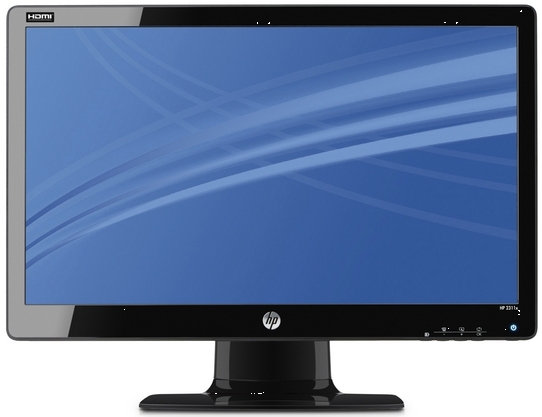 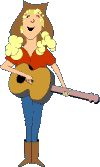 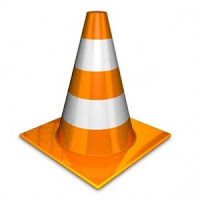 Microsoft Office 2007
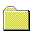 Microsoft Office Access 2007
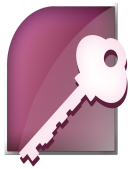 Microsoft Office Excel 2007
Microsoft Office On Note 2007
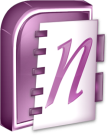 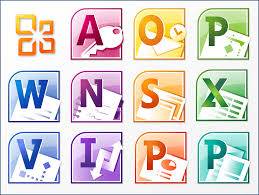 Microsoft Office Info path 2007
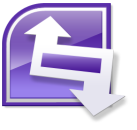 Microsoft Office Groove 2007
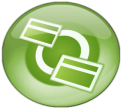 Microsoft Office Power Point 2007
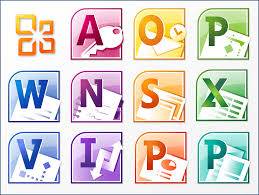 Microsoft Office 2007
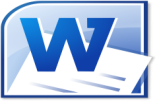 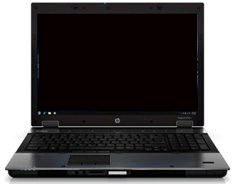 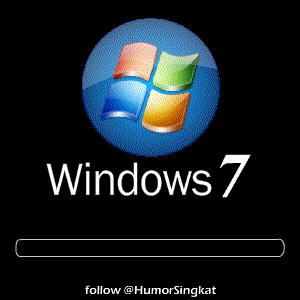 অপারেটিং সিস্টেম
জোড়ায় কাজ
সময়ঃ ০২ মিঃ
সফটওয়্যার বলতে কী বোঝায়?
কম্পিউটারের ইনপুট,আউটপুট,মেমোরি,প্রসেসর ইত্যাদি যন্ত্রপাতি বা ডিভাইস যার সাহায্যে সচল বা অর্থপূর্ণ হয়ে উঠে তাকে সফটওয়্যার বলে।
অপারেটিং সিস্টেম এর কাজ
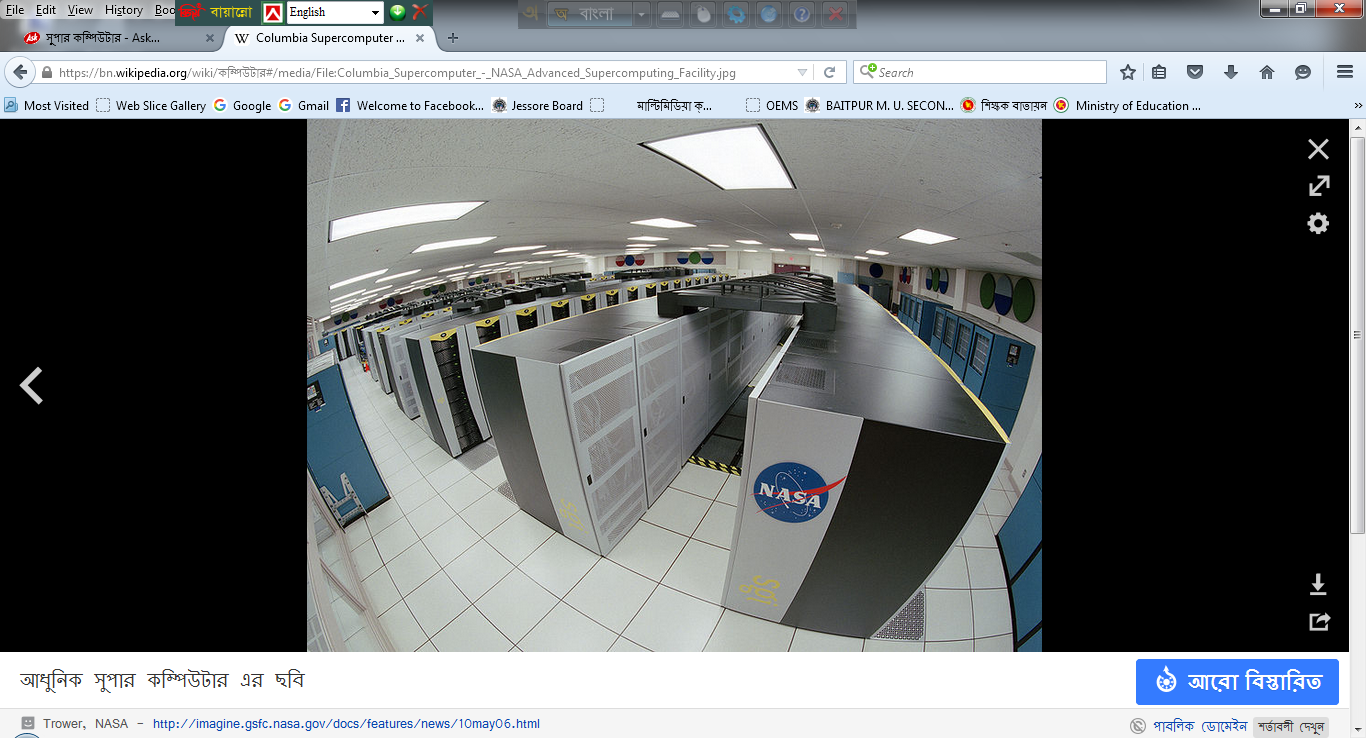 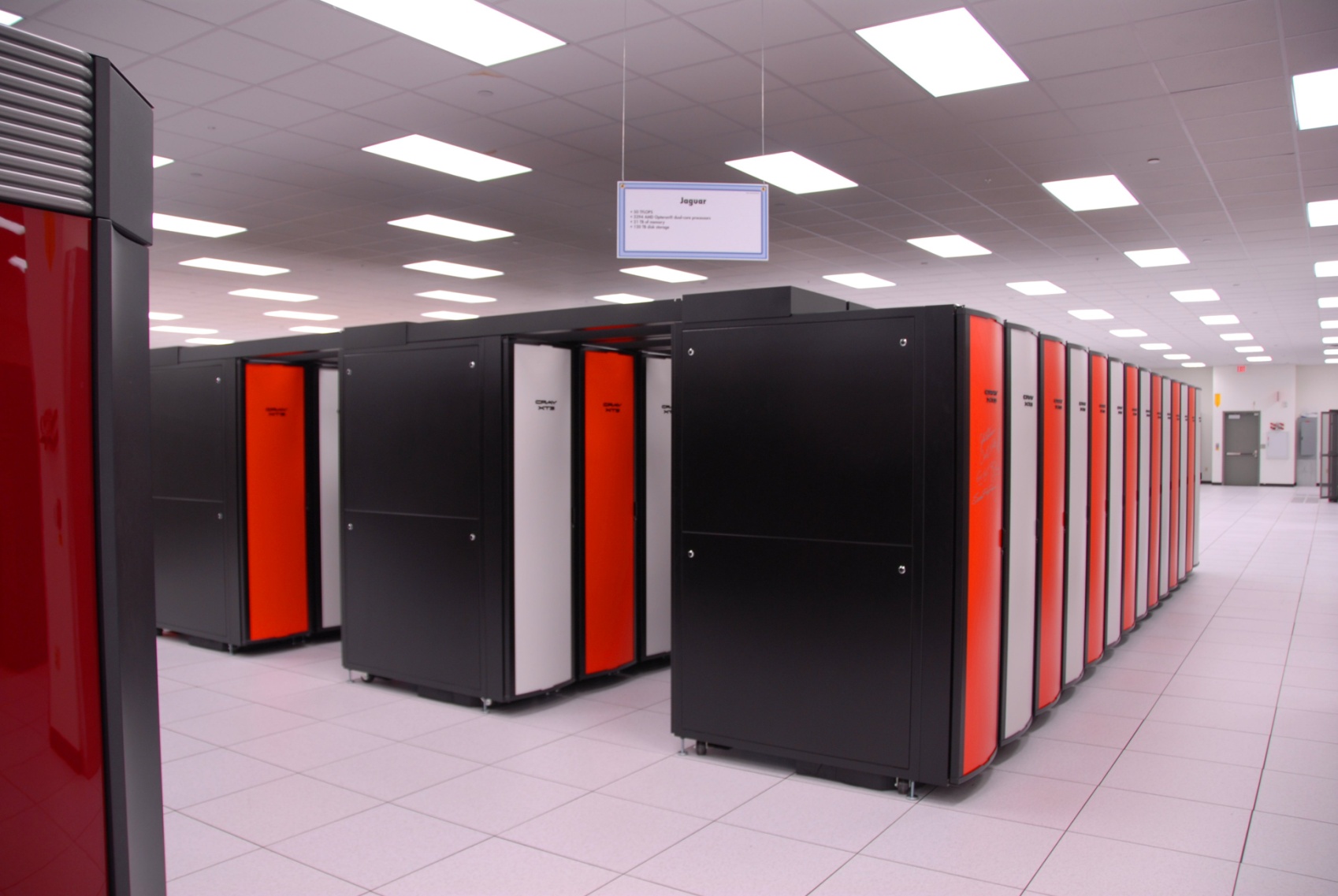 সুপার কম্পিউটার সবচেয়ে বড় কম্পিউটার ।এর নিজস্ব অপারেটিং সিস্টেম রয়েছে
নিচের  চিত্রগুলো লক্ষ্য করঃ
কম্পিউটারের হার্ডওয়্যার যেমন টাকা দিয়ে কিনতে হয় ঠিক তেমনি 
সফটওয়্যার ও টাকা দিয়ে কিনতে হয়।
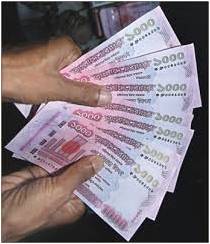 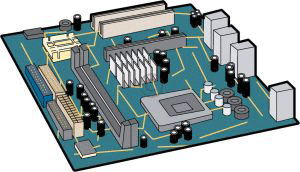 বিভিন্ন অপারেটিং সিস্টেম এর স্ক্রিন
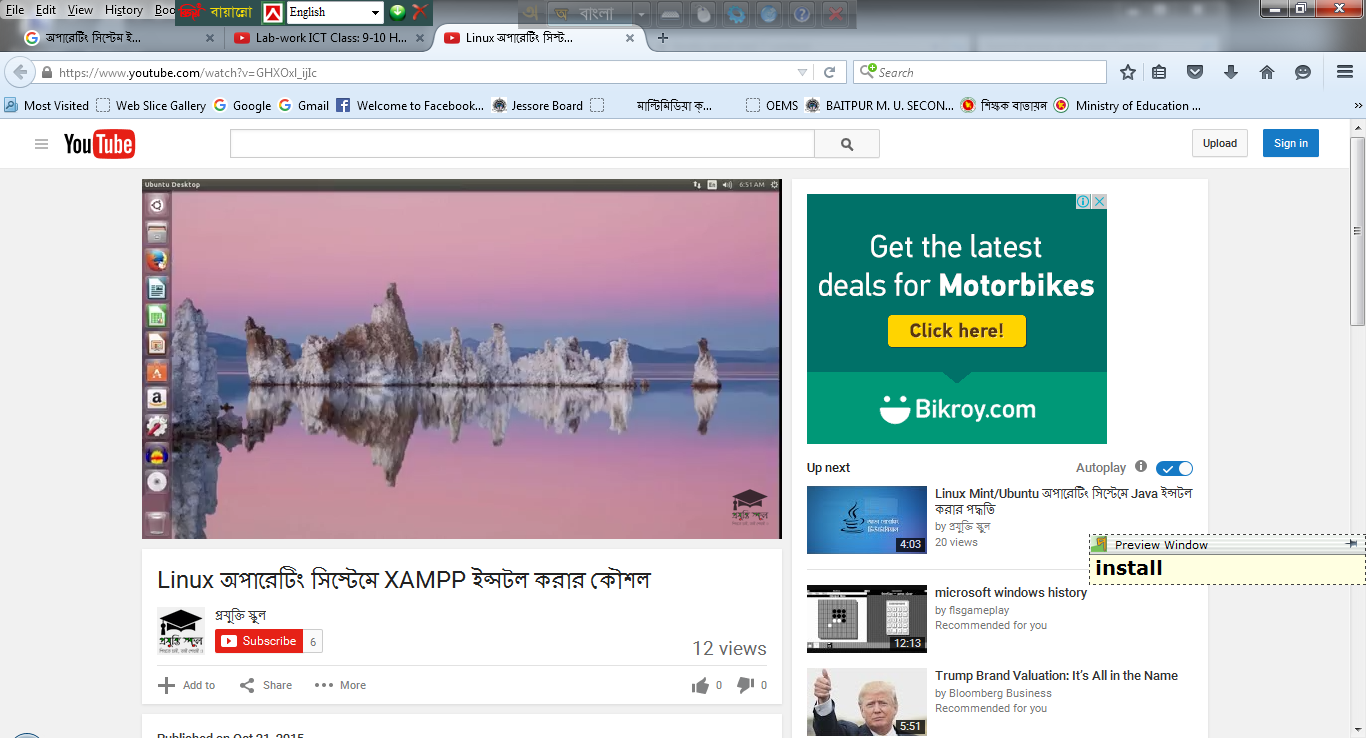 লিনাক্সের ক্ষেত্রে একটি সাধারণ দুর্বলতা হচ্ছে ব্যবহারে ক্ষেত্রে বন্ধুভাবাপন্ন ঘাটতি ও জটিলতা থাকলেও আমরা ভাইরাস মুক্ত থাকতে পারি অন্যদিকে  মাইক্রোসফট উইন্ডোজের প্রধানতম সমস্যা হচ্ছে ভাইরাস এবং ম্যালওয়্যার। এ থেকে মুক্ত থাকার কোনো উপায় নেই।
দলগত কাজ
অনেক টাকা দিয়ে উইন্ডোজ সফটওয়্যার কেনা ভালো নাকি বেয়াইনি ভাবে উইন্ডোজ সফটওয়্যার যোগার করে সেটা ব্যবহার করা ভালো নাকি বিনা মূল্যের লিনাক্স সফটওয়্যার ব্যবহার করা ভালো - এর স্বপক্ষে ও বিপক্ষে যুক্তি দাও।
মূল্যায়ন
১।পৃথিবী জুড়ে অত্যন্ত জনপ্রিয় মুক্ত  অপারেটিং সিস্টেম এর নাম কী?
(ক) লিনাক্স
আবার চেষ্টা কর
আবার চেষ্টা কর
আবার চেষ্টা কর
(খ) ম্যাক
(গ) ইউনিক্স
(ঘ) ইউন্ডোজ
উত্তরটি সঠিক?
১।কম্পিউটার সফটওয়্যার সাধারনত কত প্রকার?
(ক) ২
(গ) ৪
(ঘ) ৫
আবার চেষ্টা কর
আবার চেষ্টা কর
আবার চেষ্টা কর
(খ) ৩
উত্তরটি সঠিক?
বাড়ির কাজ
* “সফটওয়্যারকে কম্পিউটারের প্রাণ বলা হয়” –ব্যাখ্যা কর।
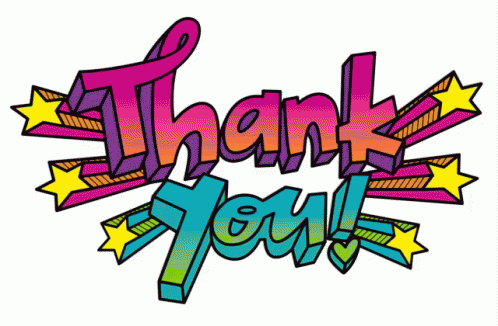 [Speaker Notes: হুরুন্নেছা খাতুন
সহকারি শিক্ষক
বাহিরদিয়া মাধ্যমিক বিদ্যালয়
মানসা,ফকিরহাট,বাগেরহাট ।
মোবাঃ০১৯২৫-৩৬৩১৯৯]